No-Code Application Development
and the Citizen Developer
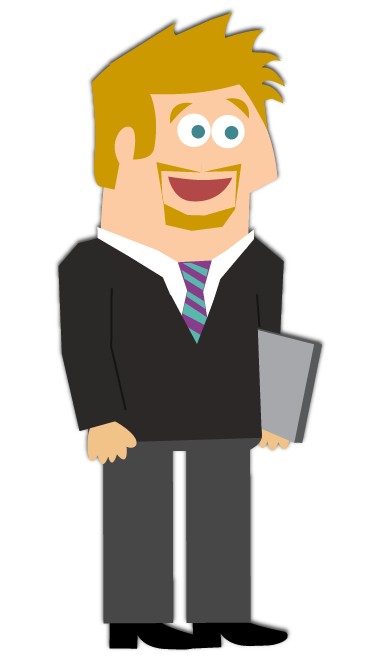 Presented by Cal Fuerst
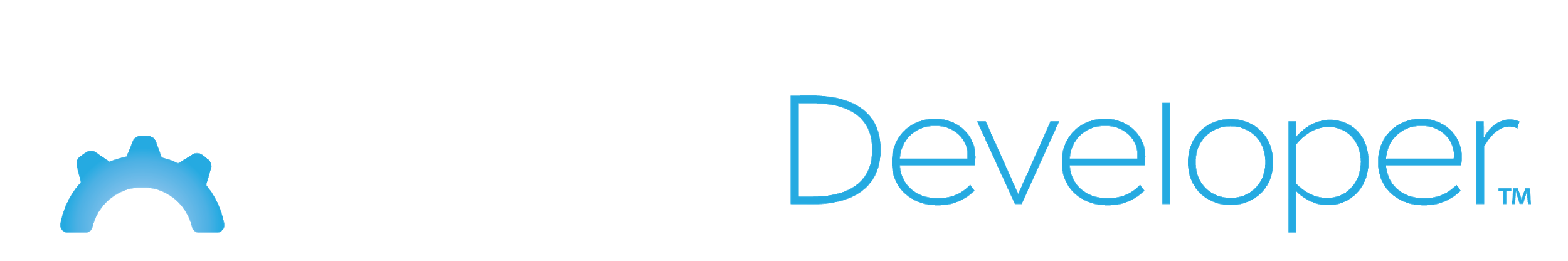 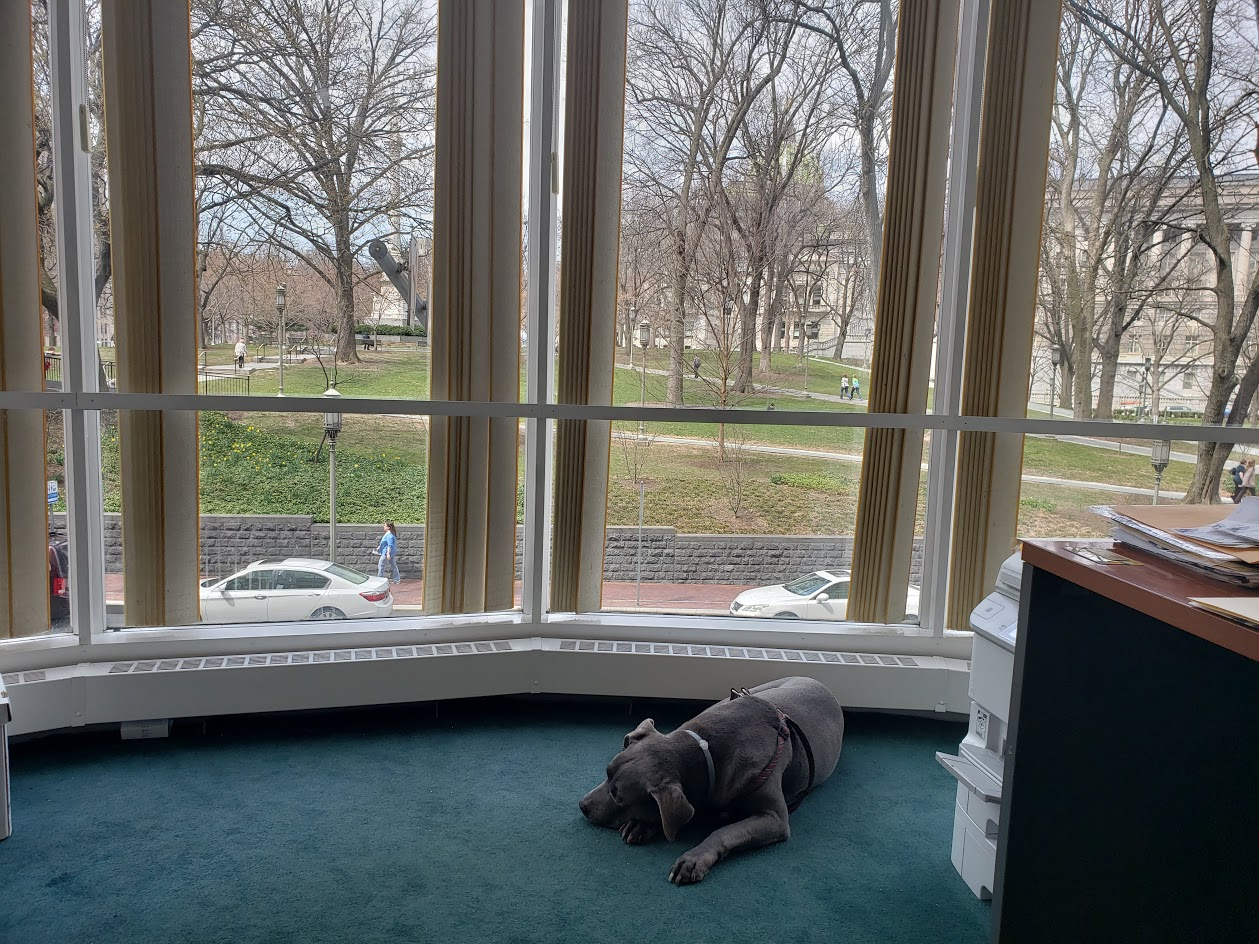 Who is
CitizenDeveloper?
15 Years in Central PA
Makers of WorkXpress and CitizenDeveloper
Located in Strawberry Square, 2nd Floor
We empower NON-CODERS to
rapidly build APPLICATIONS that are:
Sophisticated
Highly Secure
Highly Performant
Highly Scalable
© 2018 CitizenDeveloper. All Rights Reserved
Citizen Developers with no coding experience have ALREADY BUILT nearly 1000 sophisticated, real-world applications…


THIS IS REAL, IT'S HAPPENING!
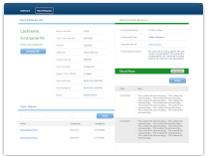 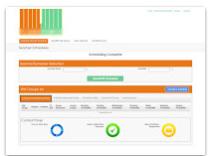 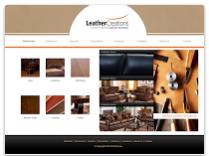 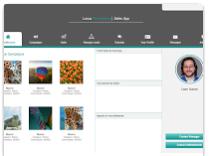 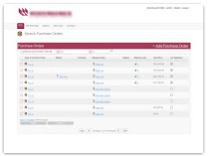 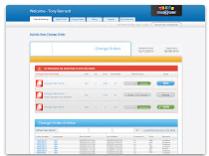 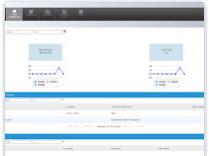 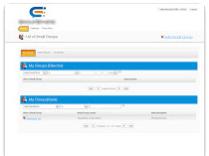 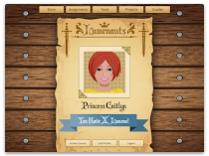 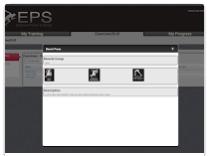 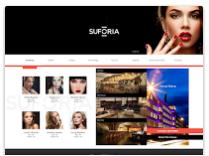 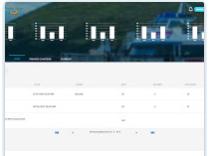 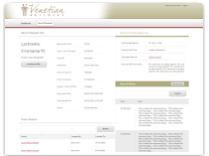 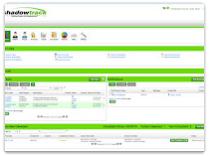 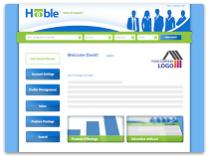 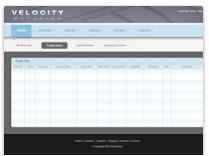 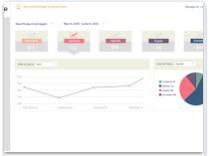 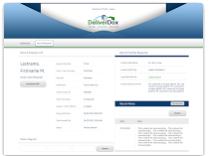 © 2018 CitizenDeveloper. All Rights Reserved
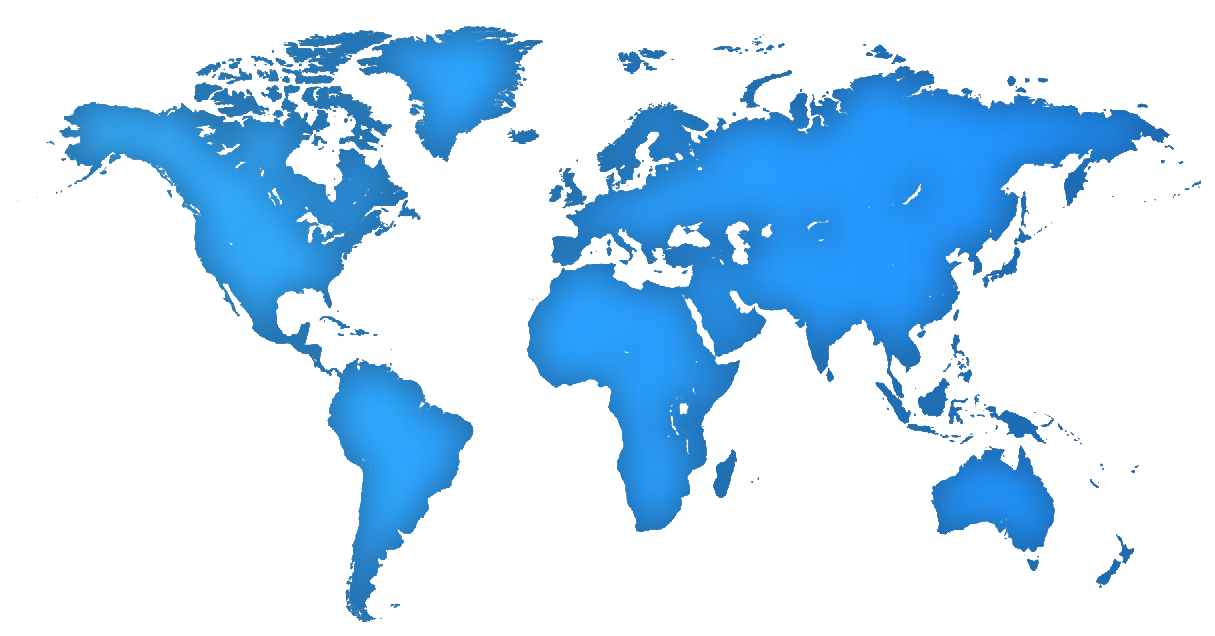 Airline 
Apparel & Accessories
Architecture 
Authors 
Automotive 
Advertising 
Banking 
Beverage & Tobacco
Biotechnology
Broadcasting
Brokerage 
Business 
Call Centers 
Cargo Handling
Chemical 
Computer 
Construction 
Consulting 
Consumer Products
Cosmetics 
Dating Platforms 
Defense 
Department Stores
Distribution 
Education 
Electronics 
Energy 
Engineering 
Entertainment & Leisure
Executive Search
Financial Services
Food Production
Gambling 
Government 
Grocery 
Health Care 
Human Resources
Internet Publishing
Legal 
Manufacturing
Marketing 
Media 
Military 
Motion Picture & Video 
Music 
Newspaper Publishers
Online Auctions
Packaging 
Parks and Recreation 
Pension Funds
Pharmaceuticals 
Politics 
Private Equity
Publishing 
Real Estate 
Retail & Wholesale
Robotics 
Sales 
Science 
Securities & Commodity 
Service 
Social Media 
Social Services 
Software 
Sports 
 
Technology 
Telecommunications
Television
Transportation 
Travel Services
Trucking 
Utilities 
Venture Capital 
Web Development 
And More!
Global Reach:
500,000 Users On
6 Continents
Serving Every
Major Industry
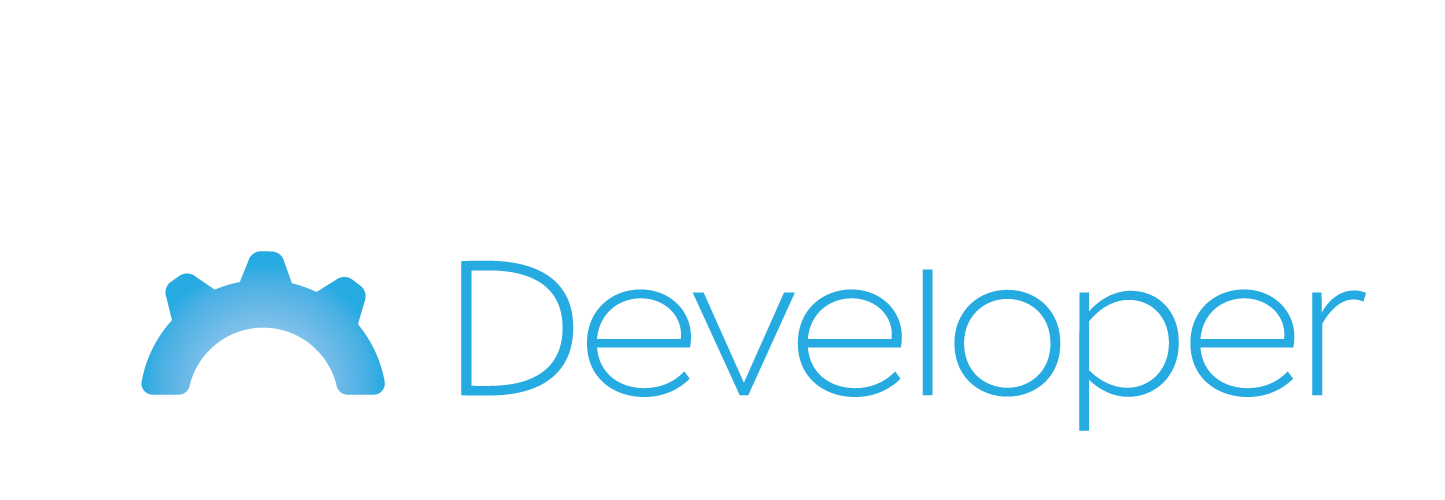 © 2018 CitizenDeveloper. All Rights Reserved
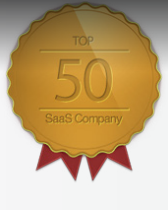 2012 Technology Product of the Year (TechQuest)
Top 50 SaaS company (SaaS Chronicles.net)
Top 150 Player Cloud Computing (Syscon)
“Strong Performer” (Forrester - 2011 Wave)
“Who’s who in PaaS” (Gartner)
“100 Cloud Vendors you should know” (Alsbridge)
“stands to disrupt an entire previous generation of technology” (IDC)
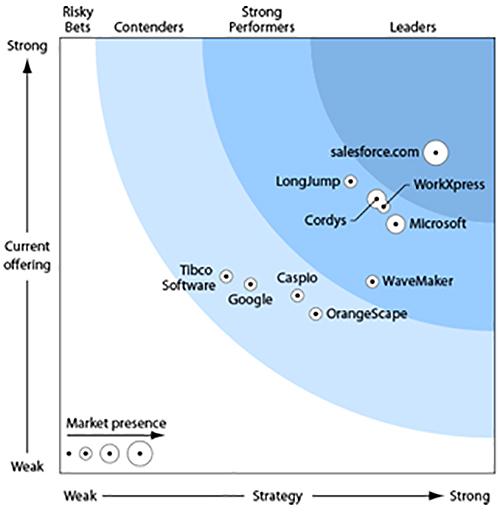 Winners of numerous awards and analyst accolades - AND WE’RE JUST GETTING STARTED!!
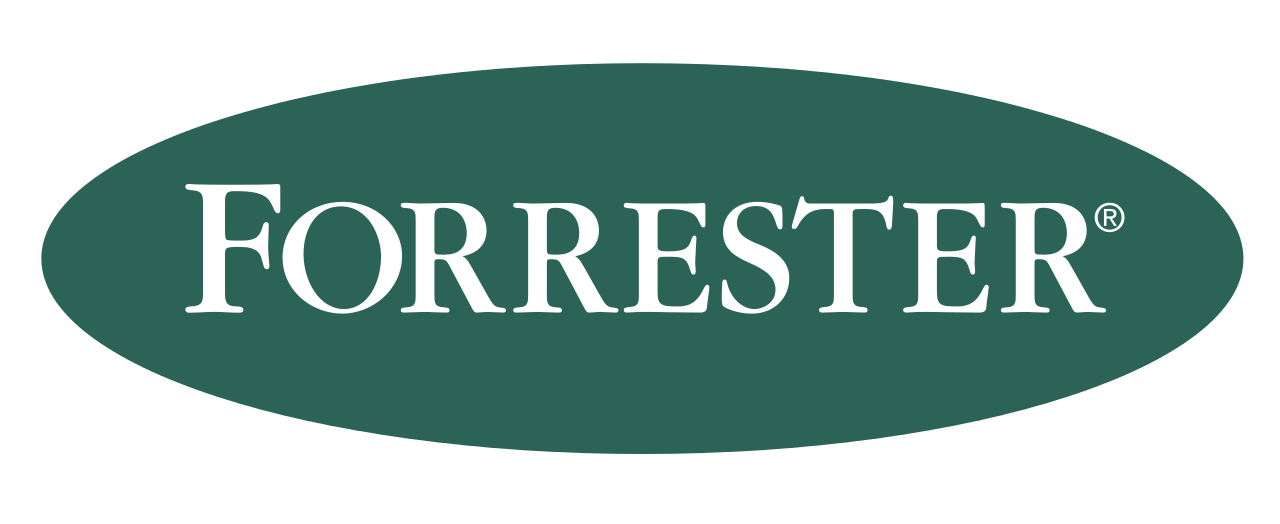 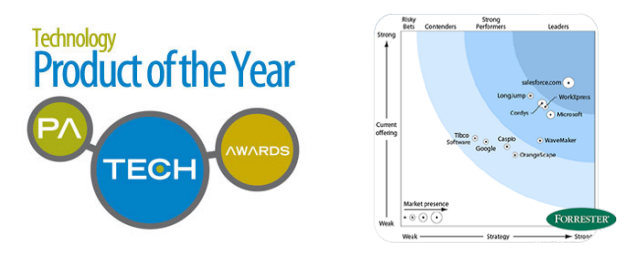 © 2018 CitizenDeveloper. All Rights Reserved
Back End Demo
A CitizenDeveloper wishes to Import ~10,000 Accounts, ~10,000 Contacts, and relate them together - all asynchronously (in parallel).Each record receives additional logic processing for e.g. duplicates, etc.
(**NOTE: System capacity was intentionally cut back to below-minimum conditions: hardware, database nodes, and 5 threads per service, in order to stretch out the demonstration time frame**)
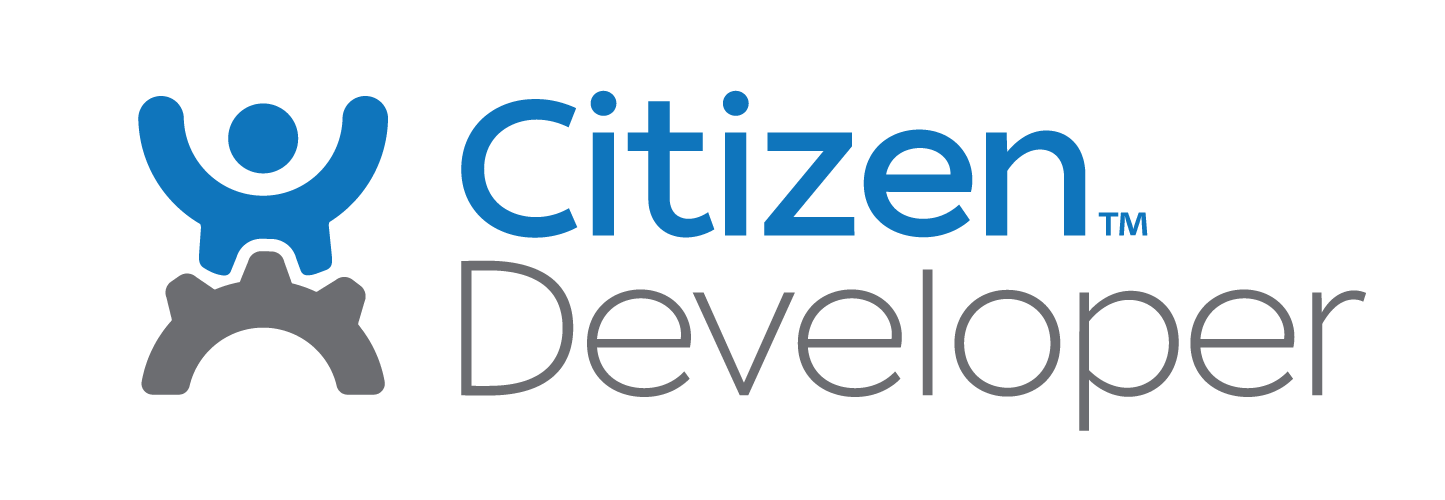 © 2018 CitizenDeveloper. All Rights Reserved
Import was setup without Code:
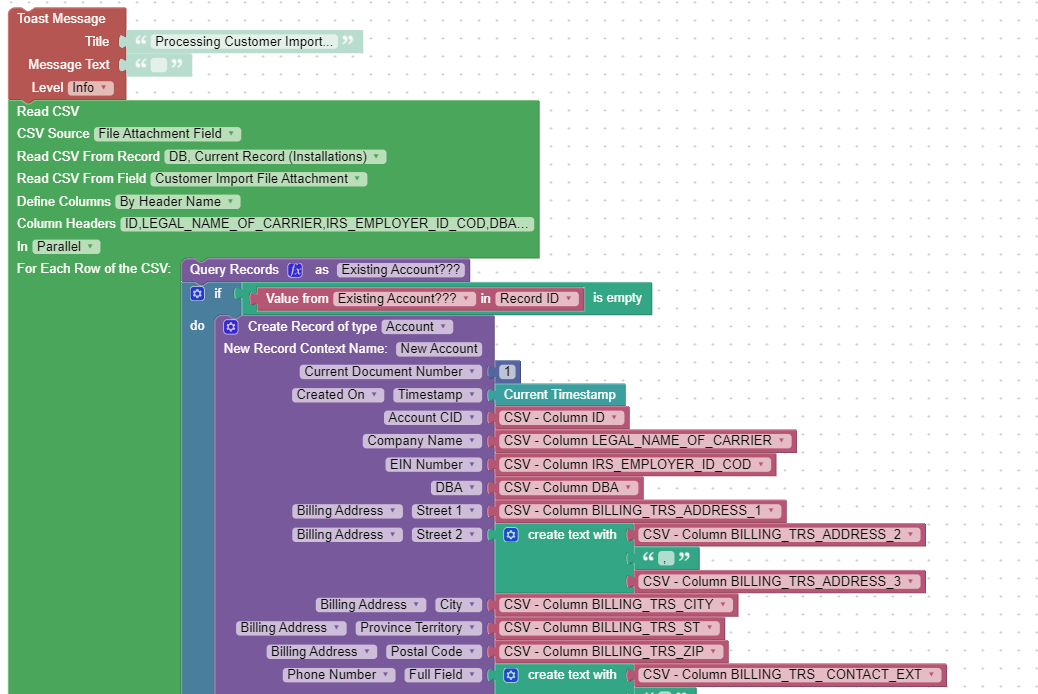 © 2018 CitizenDeveloper. All Rights Reserved
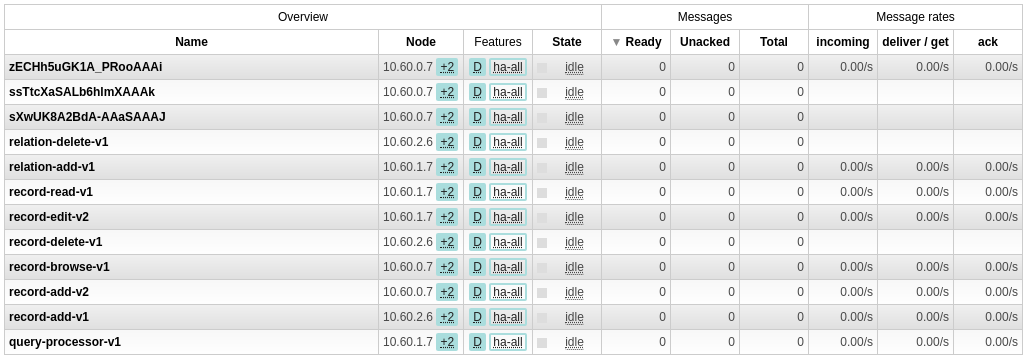 Time = 0:  “systems at rest”
Service Requests:
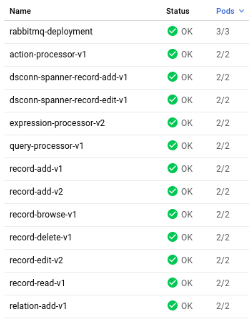 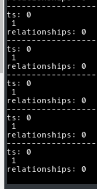 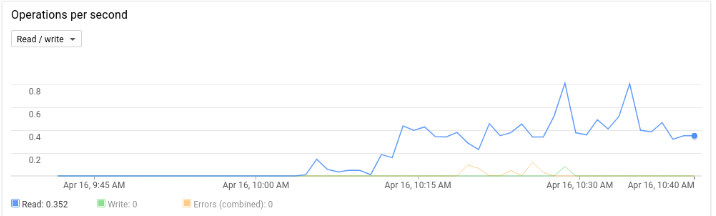 MicroServices Count:
Record Counts:
Database Operations per Second:
Hardware Allocated:
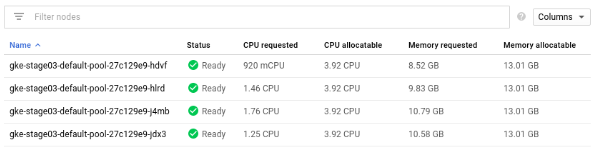 © 2018 CitizenDeveloper. All Rights Reserved
Time = 1: “asynchronous flood of query requests!”
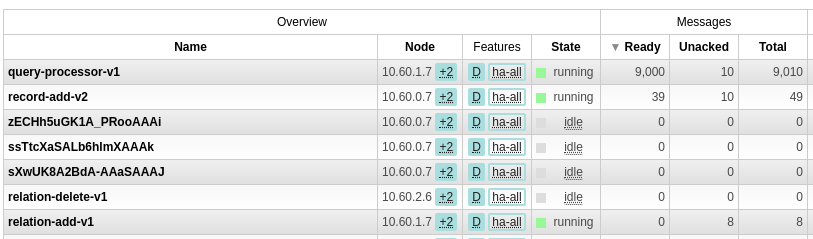 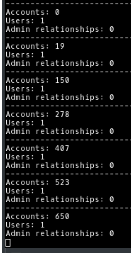 Service Requests:
Record Counts:
MicroServices Count:
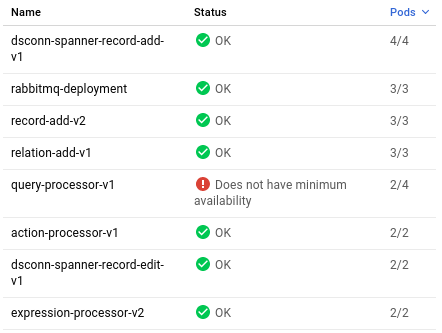 © 2018 CitizenDeveloper. All Rights Reserved
Time = 5: “add hardware, auto-shift to relationships”
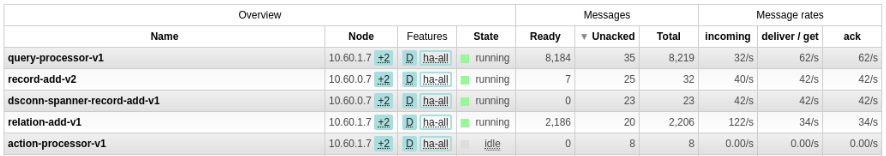 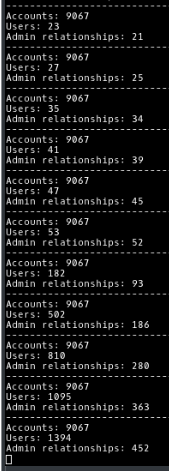 Service Requests:
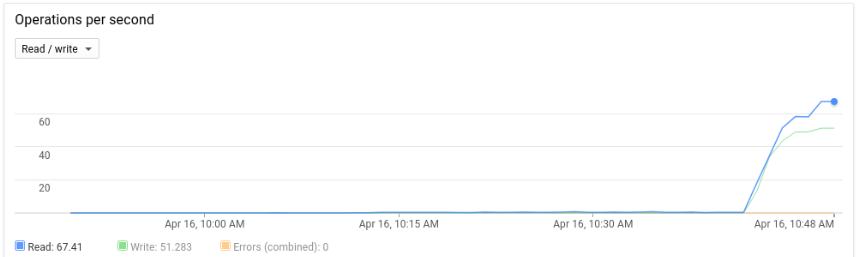 Record Counts:
MicroServices Count:
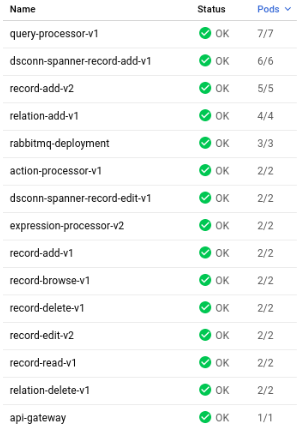 Database Operations per Second:
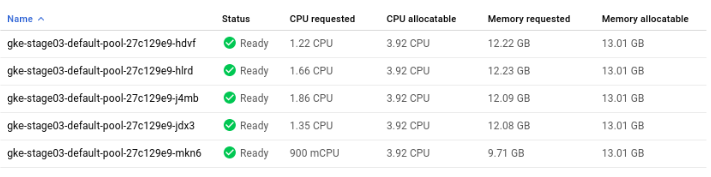 Hardware Allocated:
© 2018 CitizenDeveloper. All Rights Reserved
Time = 10: “queries auto-scale down, sudden demand for relation-add”
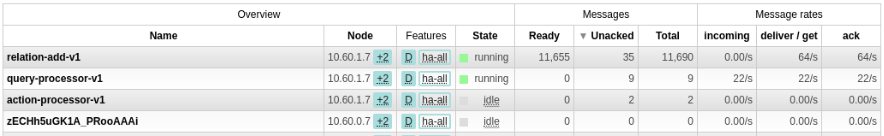 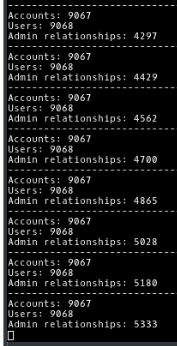 Service Requests:
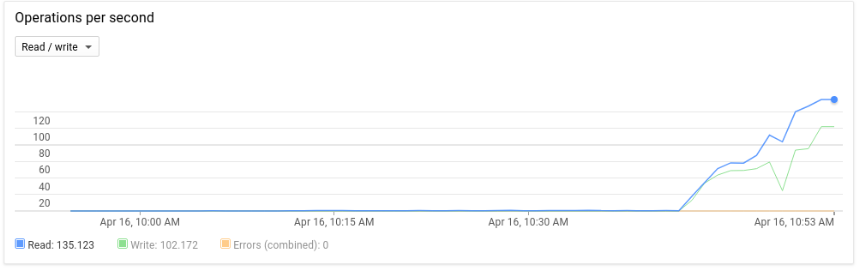 Record Counts:
MicroServices Count:
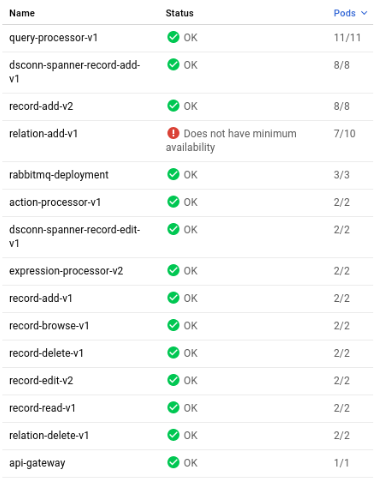 Database Operations per Second:
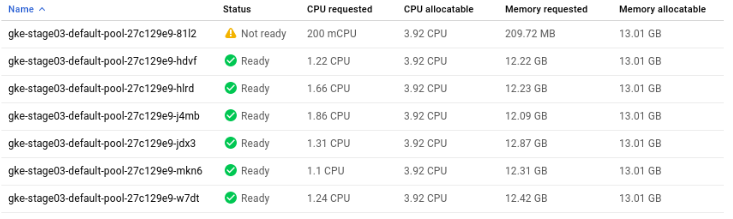 Hardware Allocated:
© 2018 CitizenDeveloper. All Rights Reserved
Time = 15: “no service requests: auto-scale down”
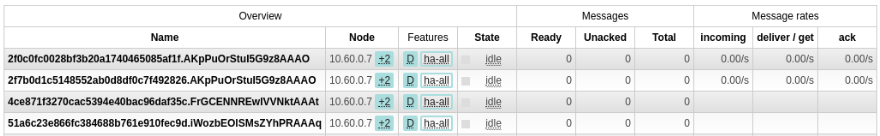 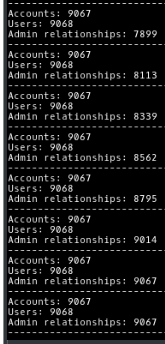 Service Requests:
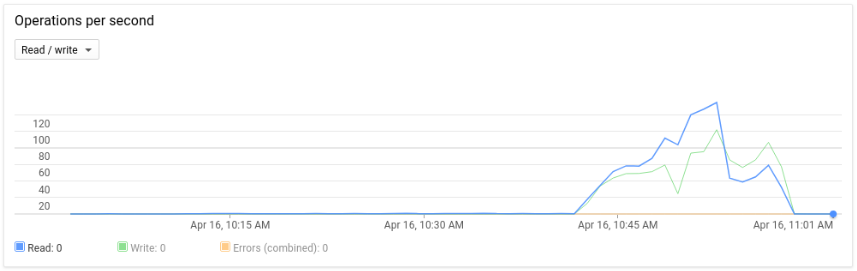 Record Counts:
MicroServices Count:
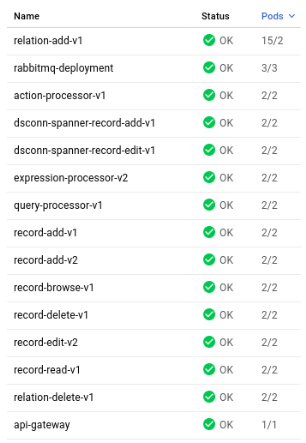 Database Operations per Second:
Hardware Allocated:
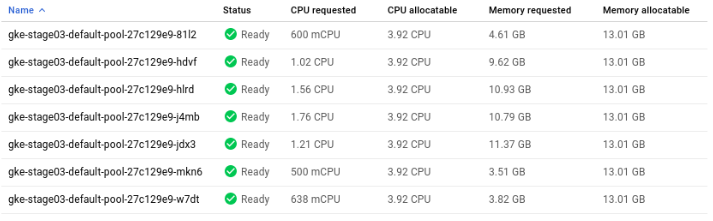 © 2018 CitizenDeveloper. All Rights Reserved